Figure 4.  Chromatin changes and recruitment of Pol II to the -α 16.6 locus determined by ChIP. ( A ) Shows ...
Hum Mol Genet, Volume 17, Issue 19, 1 October 2008, Pages 3084–3093, https://doi.org/10.1093/hmg/ddn205
The content of this slide may be subject to copyright: please see the slide notes for details.
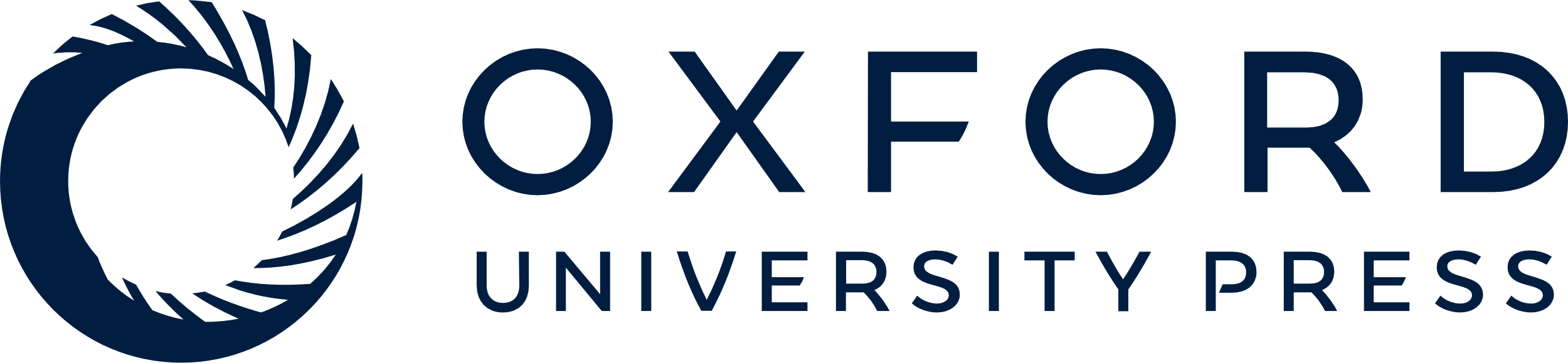 [Speaker Notes: Figure 4.  Chromatin changes and recruitment of Pol II to the -α 16.6 locus determined by ChIP. ( A ) Shows the location of q-PCR amplicons (pink bars) around and including the human α-globin locus. The region deleted in the -α 16.6 chromosome is indicated below (black bar). The amplicons: α-promoter, α-exon 1/2 and α-exon 3 do not distinguish the duplicated α-globin genes and so on a normal chromosome 16 will measure average enrichment at both genes. The genes are shown as blue bars. The profile of histone H3 acetylation ( B ) The profile of H4 acetylation ( C ) ChIP was performed on induced MEL hybrid cells harboring either a normal (αα; n = 5, each assayed once)(blue bars) or abnormal (-α 16.6 ; n = 2, each assayed twice) (green bars) chromosome 16, using antibodies against specific acetylated lysine residues of H3 and H4. The Y-axis shows enrichment at each amplicon after normalization to the signal observed at the endogenous mouse Gapdh gene. The right hand panels show the enrichment at the endogenous mouse β-actin gene. The bars represent mean levels of enrichment (±1 SD). ( D ) Shows the profile of Pol II recruitment. ChIP was performed on induced MEL hybrid cells harboring either a normal (αα; n = 6, each assayed once) (blue bars) or abnormal (-α 16.6 ; n = 2 each assayed three times) (green bars) chromosome 16, using α-Pol II antibody. The enrichment levels were quantified relative to endogenous mouse Gapdh . Data were then normalized to Pol II recruitment at the endogenous mouse α-globin promoter to account for variation in induction efficiency between the cultures. The bars represent mean levels of enrichment (±1 SD). 


Unless provided in the caption above, the following copyright applies to the content of this slide: © The Author 2008. Published by Oxford University Press. All rights reserved. For Permissions, please email: journals.permissions@oxfordjournals.org]